МАДОУ «ЦРР-детский сад № 47» г. Перми
«КОНКУРСНОЕ ДВИЖЕНИЕ» 
и сопровождение молодых специалистов: поиск новых форм методической работы.
Боровых Т.Н. – Заведующий 
Путина А.С. – Заместитель заведующего
57 % из них – работают с детьми с ОВЗ
02
01
16 % коллектива – молодые специалисты
03
Поиск современных форм наставничества молодых педагогов
Разнообразные возможности презентации
Приобретение опыта
Признание в коллективе
Выявление профессиональных затруднений
Индивидуально-ориентированный характер
Роль и значение конкурса, как формы совершенствования педагогического мастерства:
анализа и систематизации своих знаний, методик воспитания
радость от личных достижений и мотивация к профессиональному развитию
индивидуальных достижений и знакомство с лучшими образовательными практиками коллег
и путей их преодоления
научно-методического сопровождения в процессе подготовки и участия в конкурсе
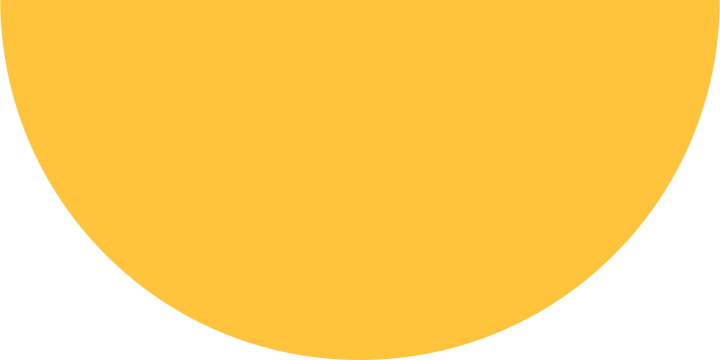 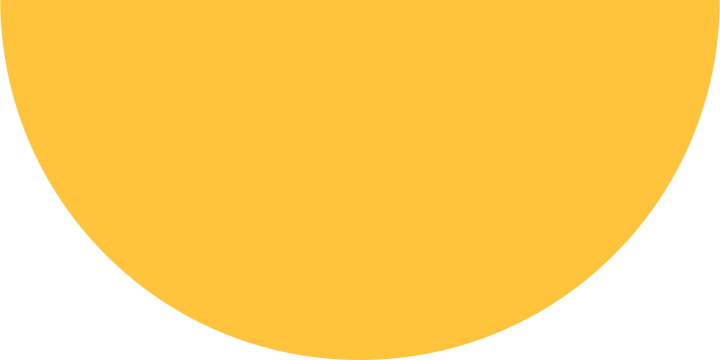 Лучшая развивающая среда
Фестиваль наставничества
Современный воспитатель-2020
Методическая разработка педагога
Создание условий для выявления творческих разработок и проектов педагогов и эффективного их использования в учебно-воспитательном процессе
Оказание помощи молодым и начинающим педагогам в их профессиональном становлении
Определение уровня организации развивающей предметно-пространственной среды в группах на основе соблюдения рекомендаций и требований ФГОС ДО, проявление педагогического творчества и мастерства
Выявление новых образовательных технологий, распространение педагогического опыта, выявление способностей педагога к саморазвитию и самореализации, поддержка молодых педагогов.
Конкурсное движение на 2020-2021 учебный год
Результаты:
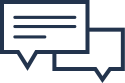 Мягкая адаптация в коллективе
Профессиональный рост педагогов, работающих с детьми с ОВЗ
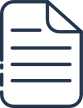 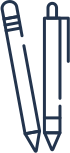 Поддержка молодых специалистов
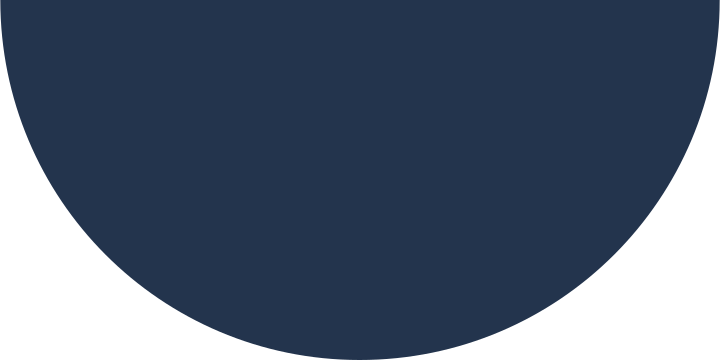 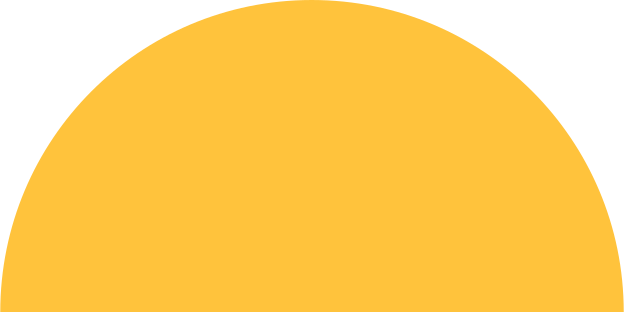 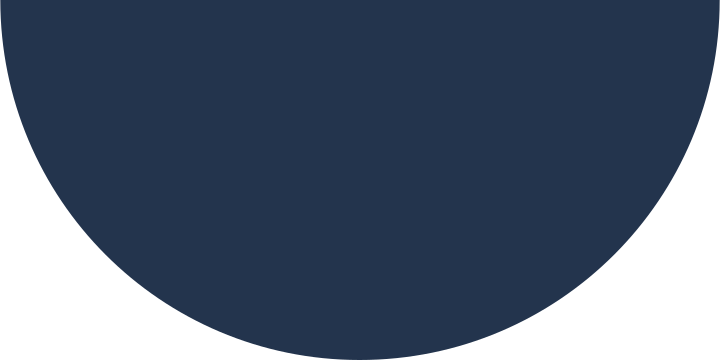 Конкурсное движение-
фактор профессионального роста
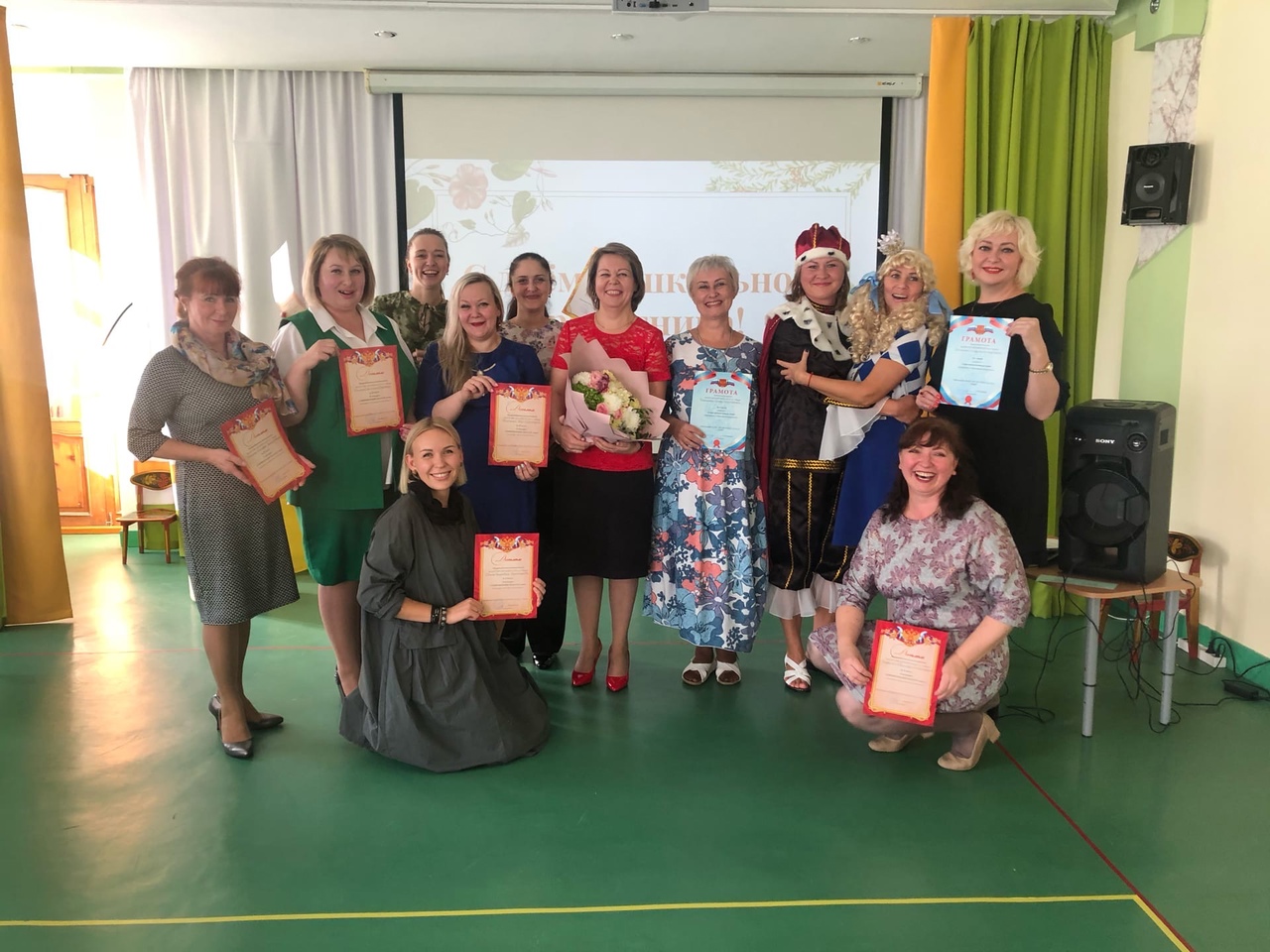 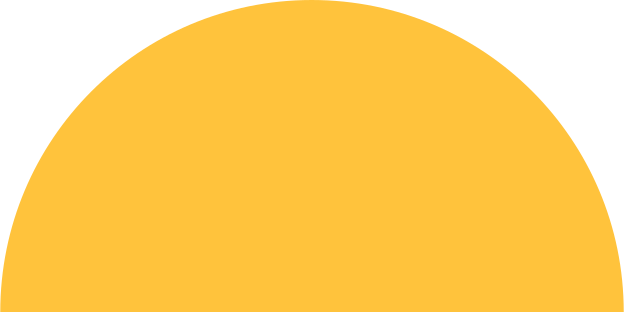